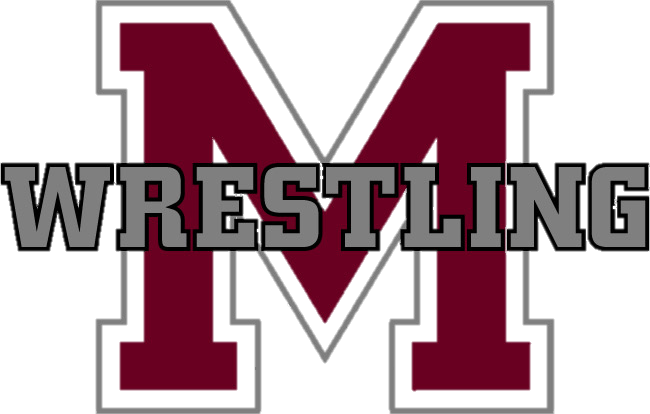 All – County Wrestlers    1958 - 2019